Chào ĐÓN CÁC cô giáo ĐẾN DỰ giờ tiết TẬP ĐỌCLỚP 2A6
KIỂM TRA BÀI CŨ
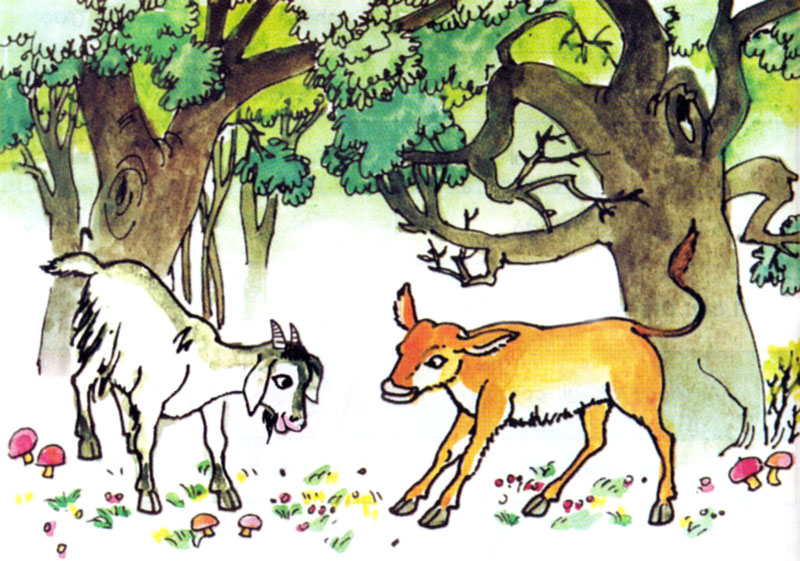 Gäi b¹n
Tự xa xưa thuở nào
Trong rừng xanh sâu thẳm
Đôi bạn sống bên nhau
Bê Vàng và Dê Trắng.

Một năm trời hạn hán 
Suối cạn, cỏ héo khô
Lấy gì nuôi đôi bạn
Chờ mưa đến bao giờ?
Bê Vàng đi tìm cỏ 
Lang thang quên đường về 
Dê Trắng thương bạn quá 
Chạy khắp nẻo tìm Bê
Đến bây giờ Dê Trắng 
Vẫn gọi hoài : “Bê! Bê !”
Gäi b¹n
Tự xa xưa thuở nào
Trong rừng xanh sâu thẳm
Đôi bạn sống bên nhau
Bê Vàng và Dê Trắng.

Một năm trời hạn hán 
Suối cạn, cỏ héo khô
Lấy gì nuôi đôi bạn
Chờ mưa đến bao giờ?
Bê Vàng đi tìm cỏ 
   Lang thang quên đường về 
   Dê Trắng thương bạn quá 
   Chạy khắp nẻo tìm Bê
    Đến bây giờ Dê Trắng 
    Vẫn gọi hoài : “Bê! Bê !”
1
3
2
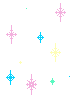 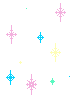 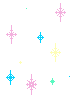 /
/
Tự xa xưa thuở nào  
Trong rừng xanh sâu thẳm  
Đôi bạn sống bên nhau  
Bê Vàng và Dê Trắng.
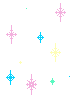 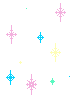 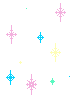 /
/
sâu thẳm
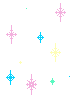 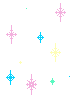 /
/
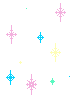 /
/
/
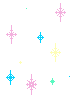 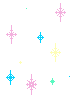 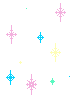 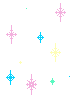 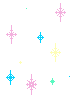 /
/
Một năm trời hạn hán 
Suối cạn, cỏ héo khô
Lấy gì nuôi đôi bạn
Chờ mưa đến bao giờ?
hạn hán
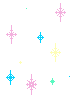 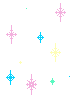 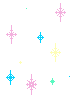 /
/
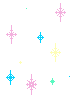 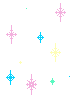 /
/
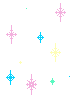 /
/
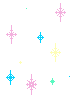 /
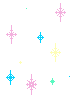 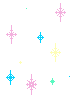 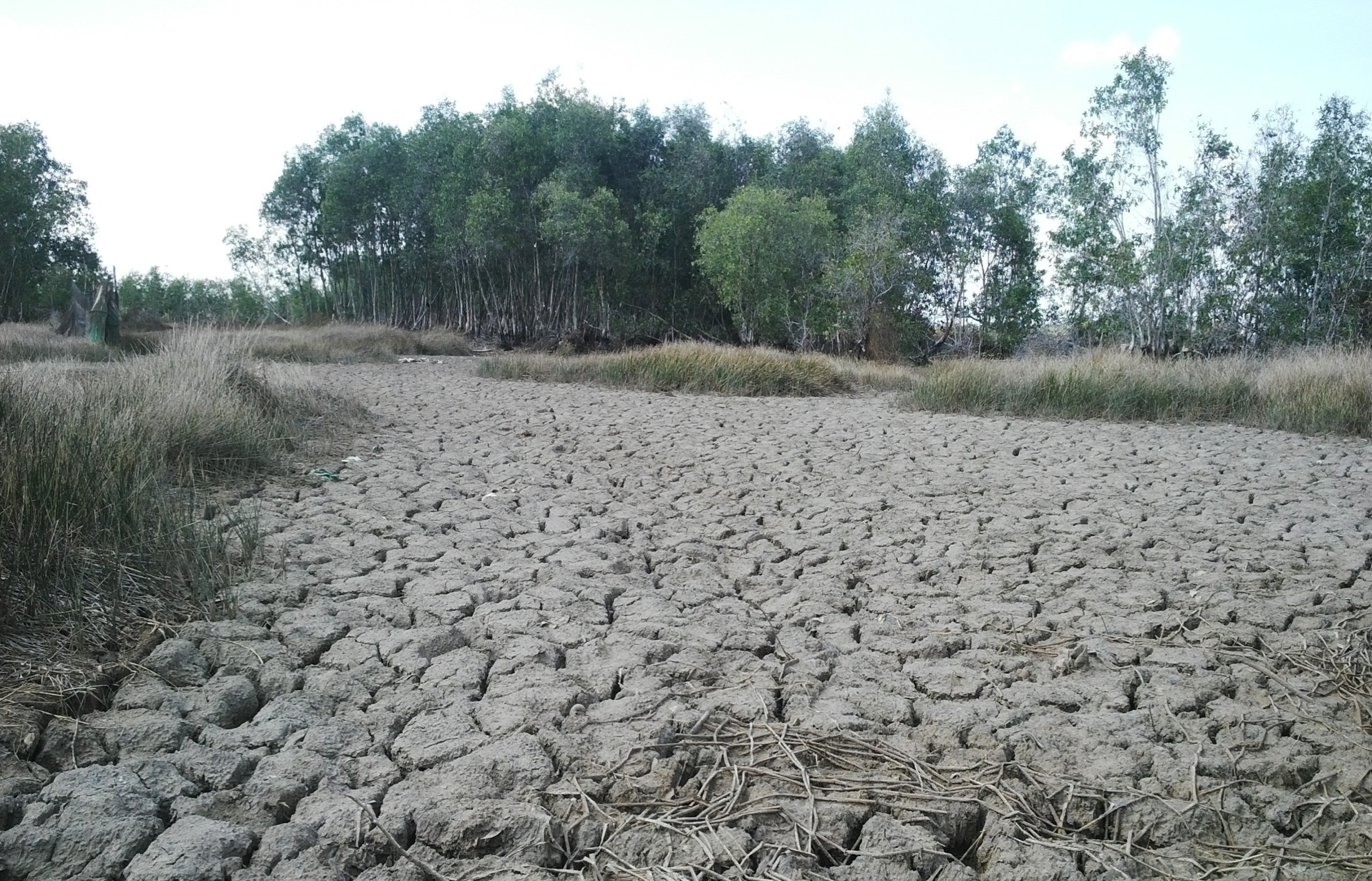 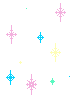 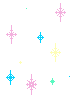 /
/
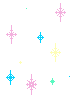 Bê Vàng đi tìm cỏ 
Lang thang quên đường về 
Dê Trắng thương bạn quá 
Chạy khắp nẻo tìm Bê
Đến bây giờ Dê Trắng 
Vẫn gọi hoài : “Bê!  Bê !”
/
/
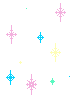 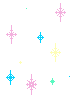 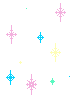 /
/
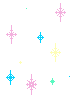 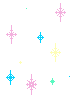 /
/
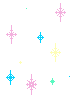 /
/
/
/
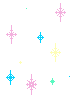 /
/
/
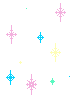 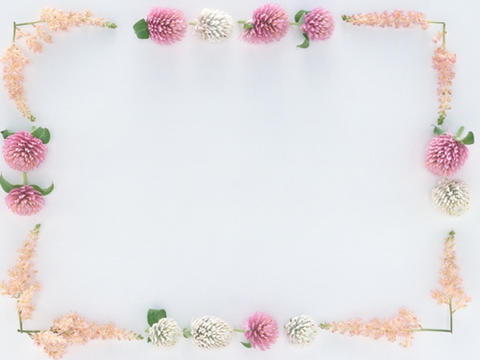 Luyện đọc nhóm
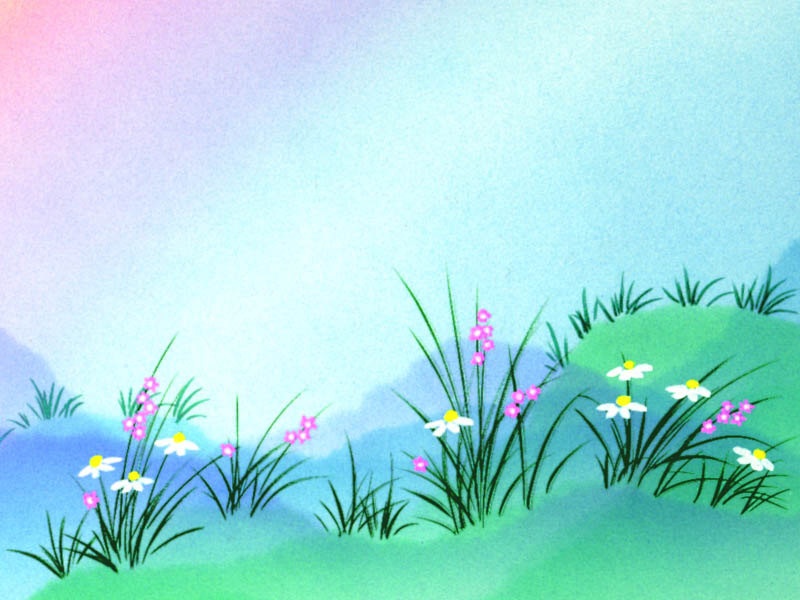 Đôi bạn Bê Vàng và Dê Trắng sống ở đâu?
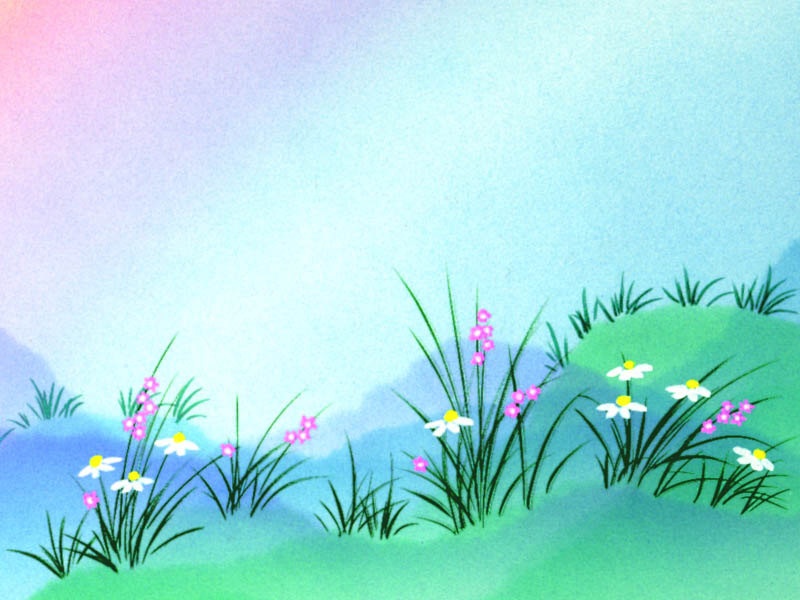 Vì sao Bê Vàng phải đi tìm cỏ?
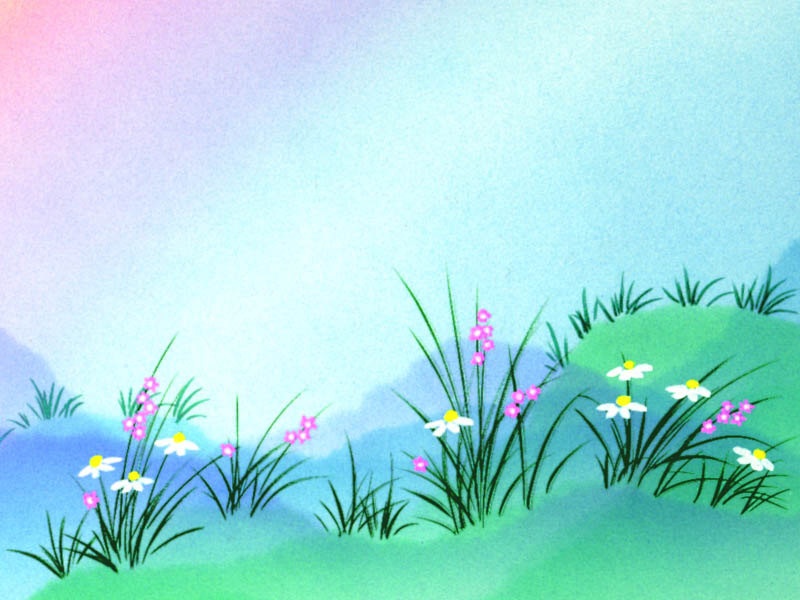 Khi Bê Vàng đi tìm cỏ thì chuyện gì xảy ra với Bê Vàng?
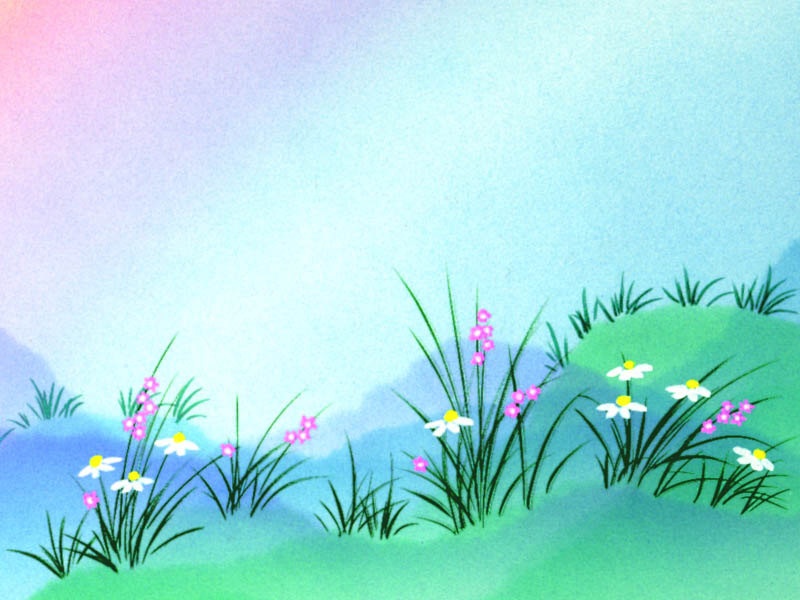 Khi Bê Vàng quên đường về, Dê Trắng làm gì?
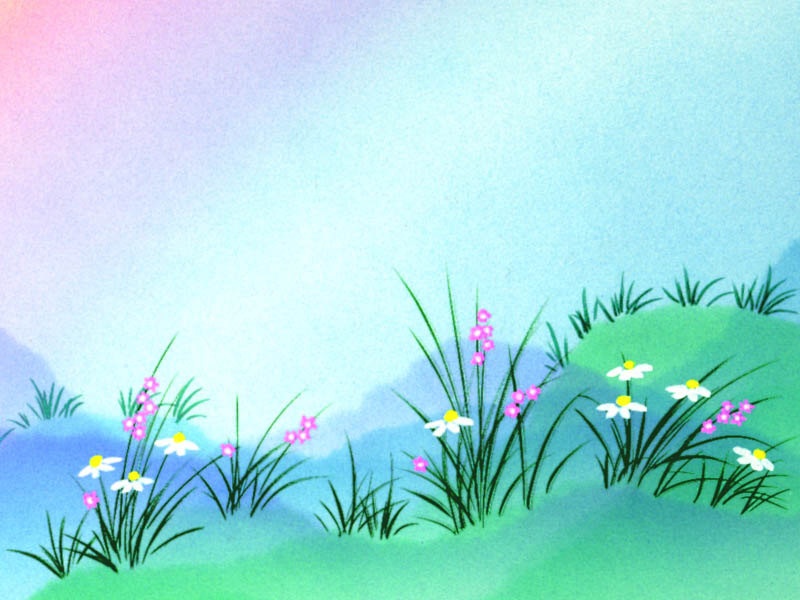 Vì sao đến bây giờ Dê Trắng vẫn kêu “ Bê! Bê!”?
Th¶o luËn nhãm
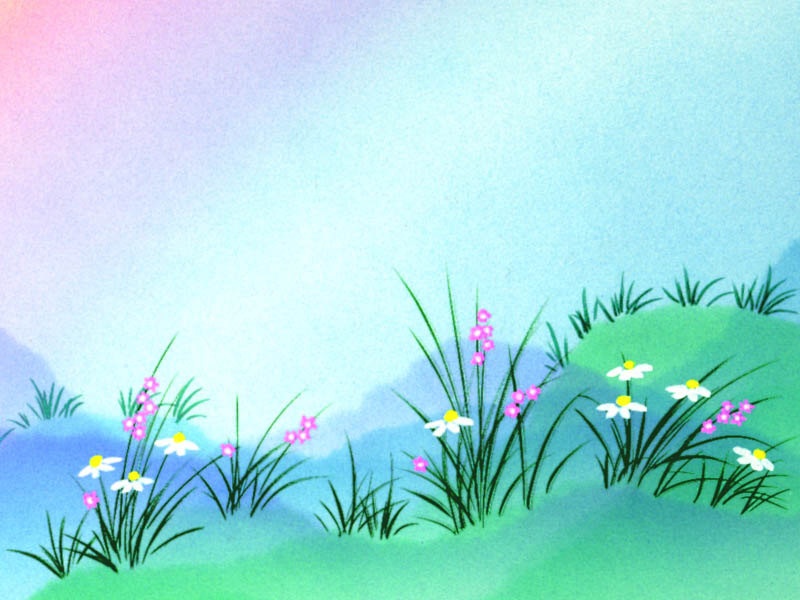 Qua bài thơ con thấy tình bạn giữa Bê Vàng và Dê Trắng như thế nào?
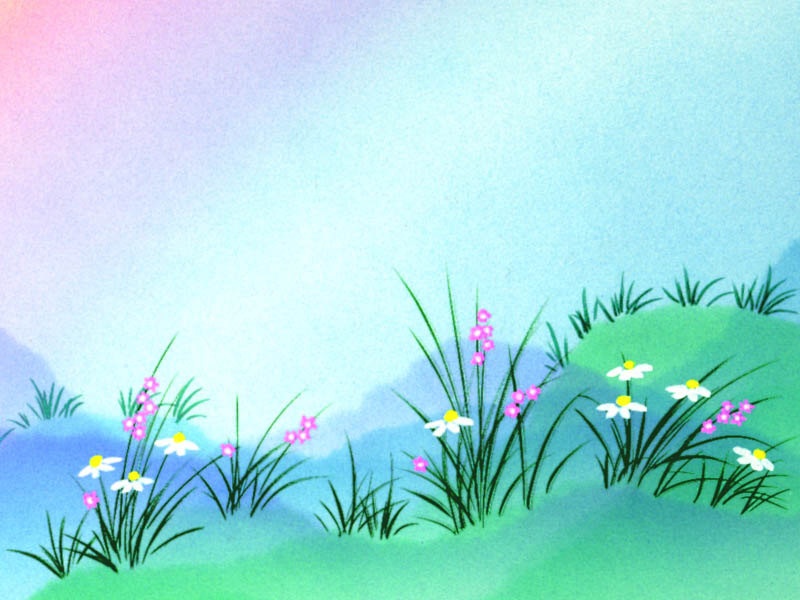 Đáng tin cậy
Biết quan tâm, chia sẻ
Yêu thương, giúp đỡ
Gäi b¹n
Tự xa xưa thuở nào
Trong rừng xanh sâu thẳm
Đôi bạn sống bên nhau
Bê Vàng và Dê Trắng.

Một năm trời hạn hán 
Suối cạn, cỏ héo khô
Lấy gì nuôi đôi bạn
Chờ mưa đến bao giờ?
Bê Vàng đi tìm cỏ 
Lang thang quên đường về 
Dê Trắng thương bạn quá 
Chạy khắp nẻo tìm Bê
Đến bây giờ Dê Trắng 
Vẫn gọi hoài : “Bê! Bê !”
Gäi b¹n
Tự xa xưa thuở nào
Trong rừng xanh  sâu thẳm
Đôi bạn sống bên nhau
Bê Vàng và   Dê Trắng.
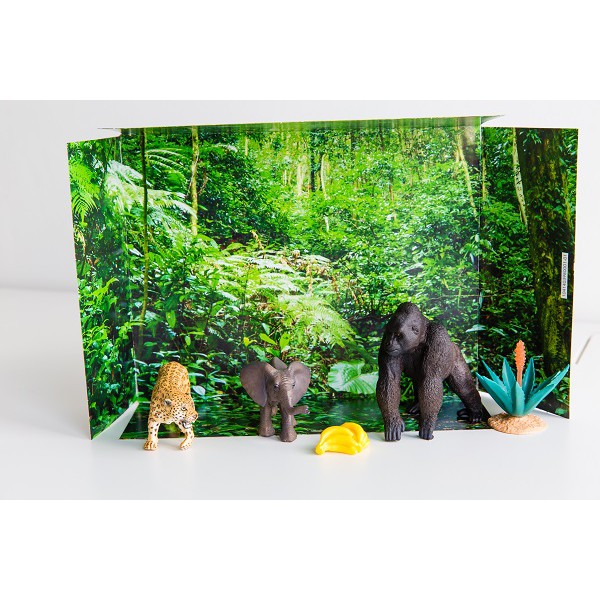 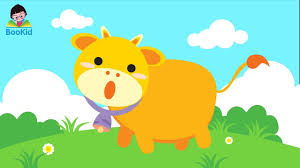 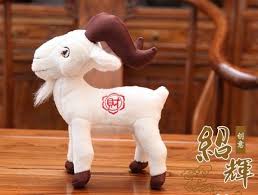 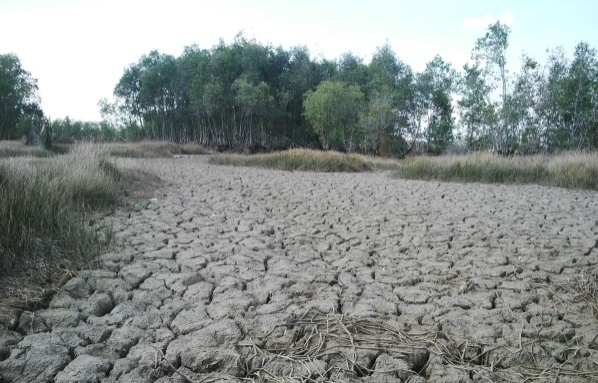 Một năm trời hạn hán
Suối cạn, cỏ          héo khô
Lấy gì nuôi đôi bạn
Chờ   mưa       đến bao giờ?
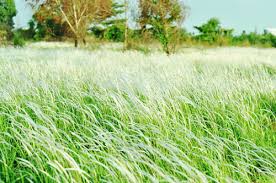 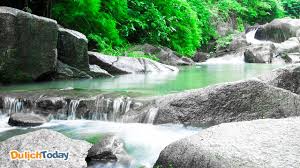 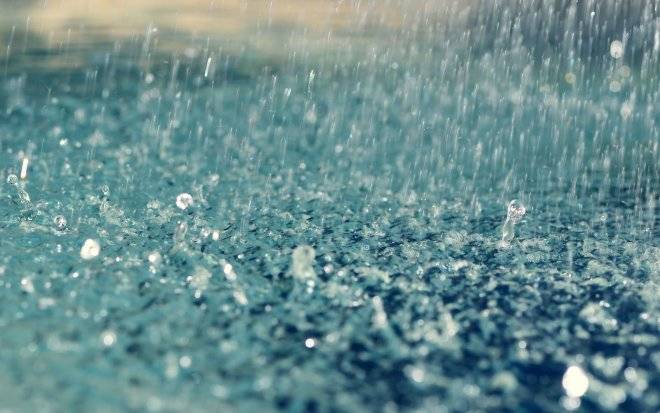 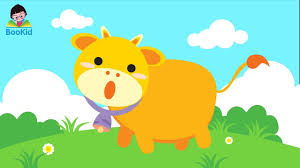 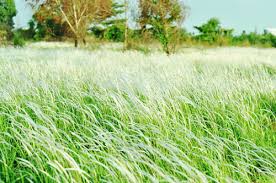 Bê Vàng đi tìm cỏ
Lang thang quên đường về
Dê Trắng thương bạn quá
Chạy khắp nẻo tìm Bê
Đến bây giờ Dê Trắng
Vẫn gọi hoài: “Bê! Bê!”
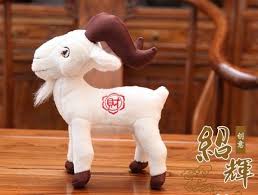 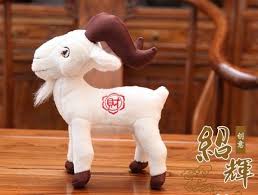 Gäi b¹n
Tự xa xưa thuở nào
Trong rừng xanh  sâu thẳm
Đôi bạn sống bên nhau
Bê Vàng và   Dê Trắng.
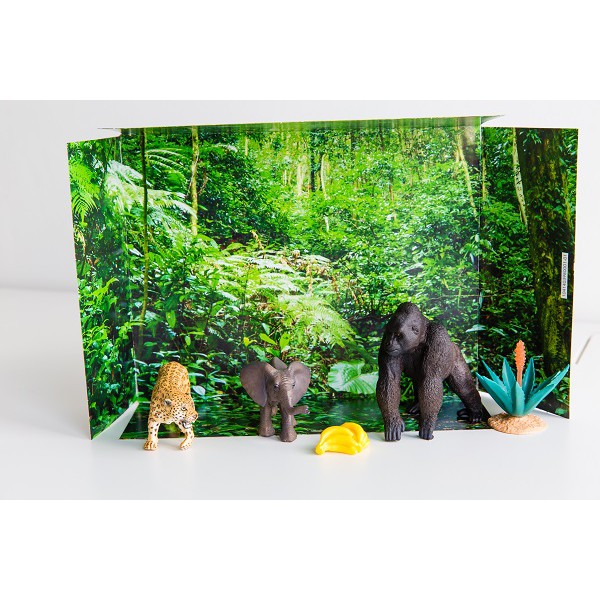 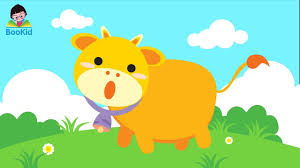 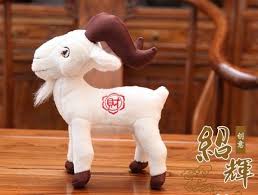 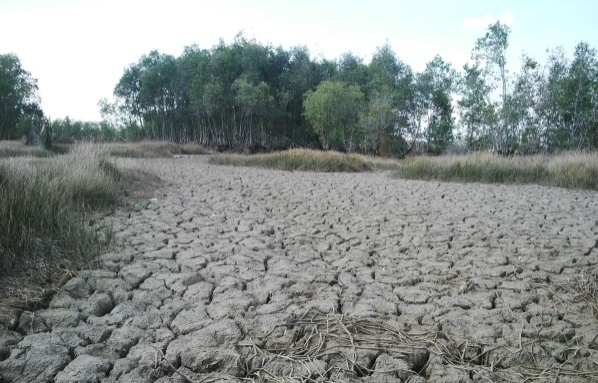 Một năm trời hạn hán
Suối cạn, cỏ          héo khô
Lấy gì nuôi đôi bạn
Chờ   mưa       đến bao giờ?
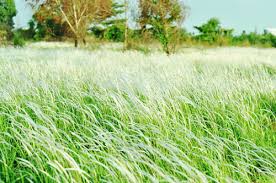 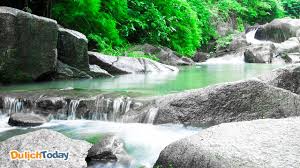 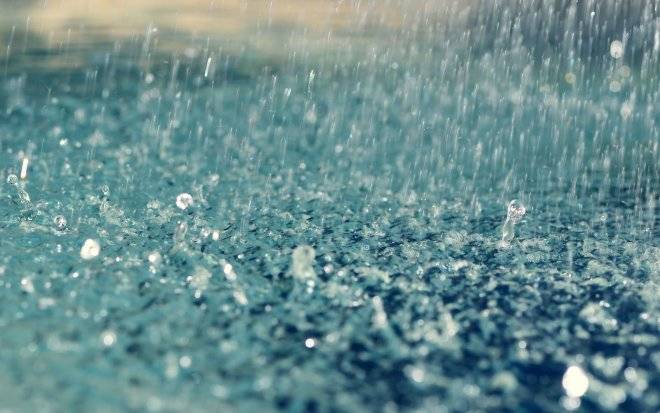 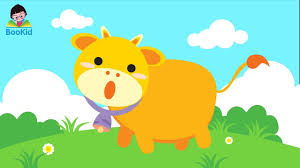 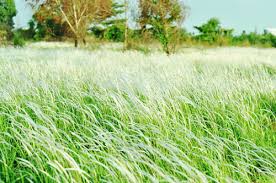 Bê Vàng đi tìm cỏ
Lang thang quên đường về
Dê Trắng thương bạn quá
Chạy khắp nẻo tìm Bê
Đến bây giờ Dê Trắng
Vẫn gọi hoài: “Bê! Bê!”
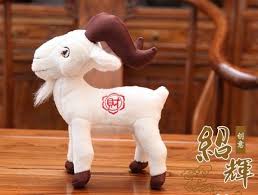 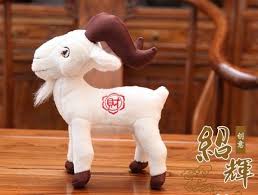 Gäi b¹n
Bê Vàng
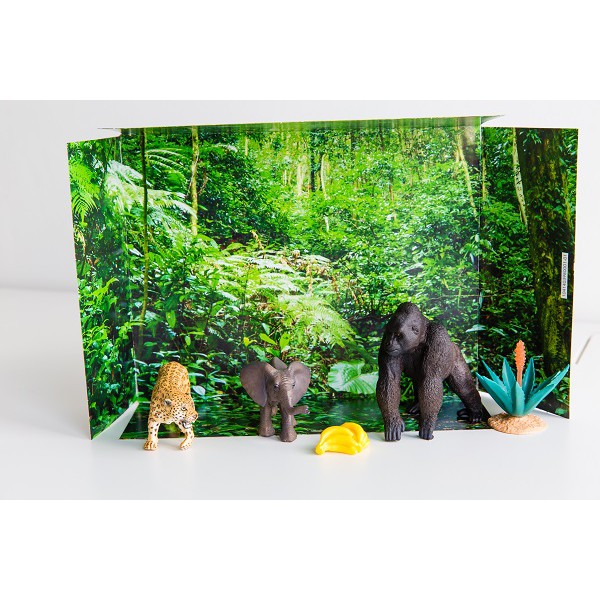 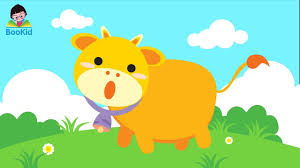 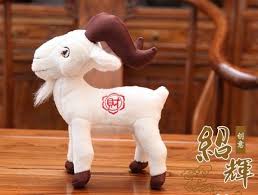 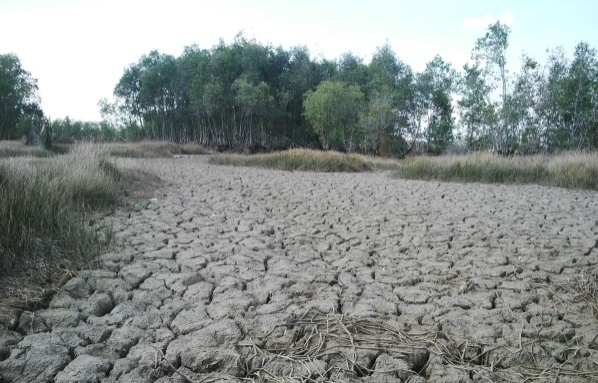 Suối
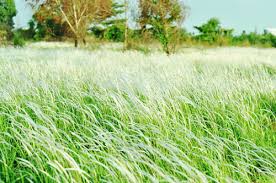 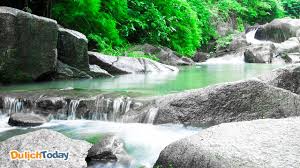 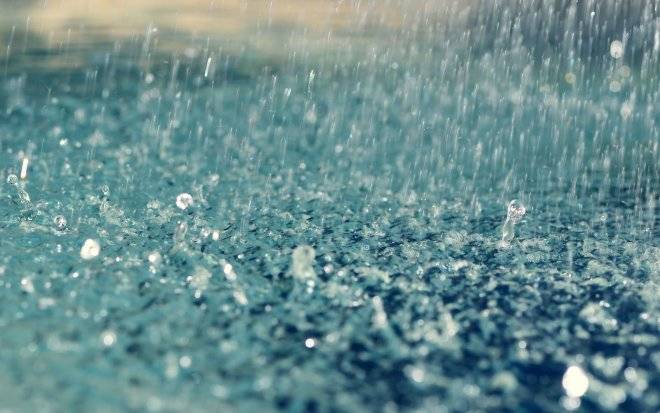 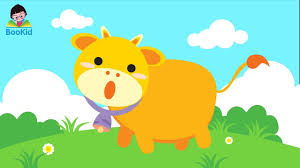 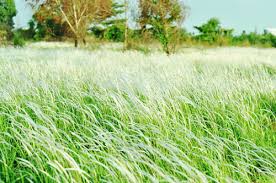 Bê Vàng
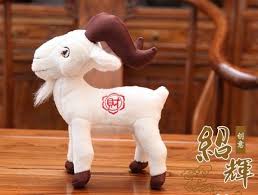 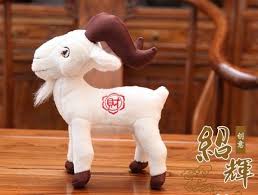 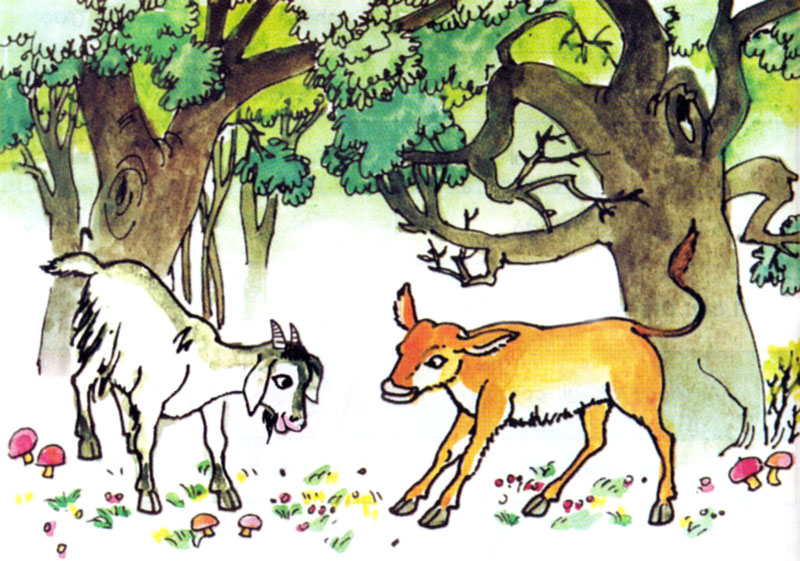 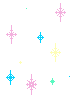 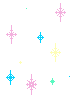 /
/
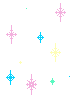 Bê Vàng đi tìm cỏ 
Lang thang quên đường về 
Dê Trắng thương bạn quá 
Chạy khắp nẻo tìm Bê
Đến bây giờ Dê Trắng 
Vẫn gọi hoài : “Bê!  Bê !”
/
/
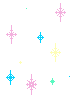 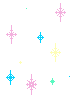 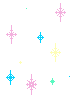 /
/
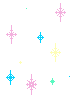 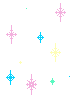 /
/
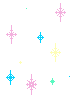 /
/
/
/
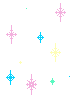 /
/
/
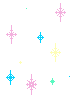 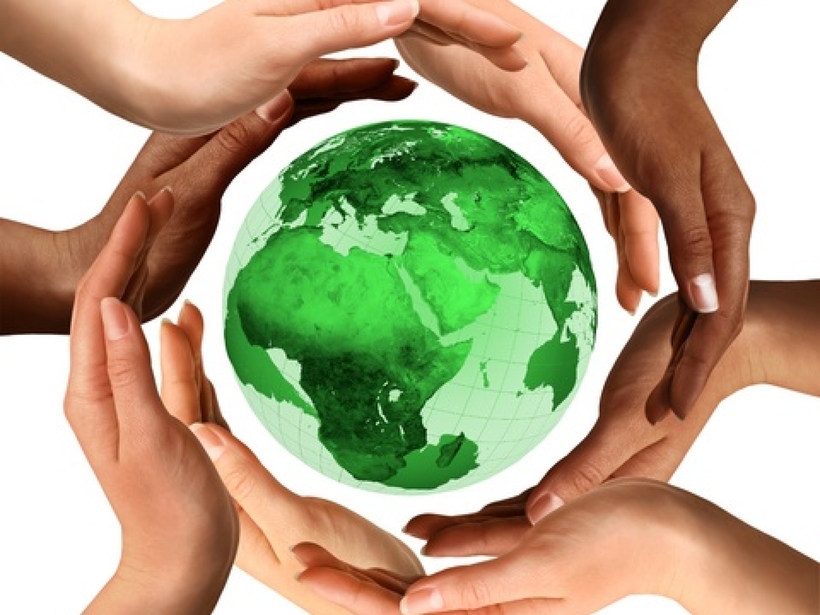 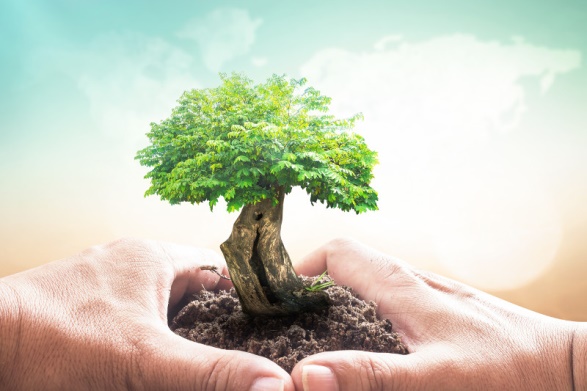 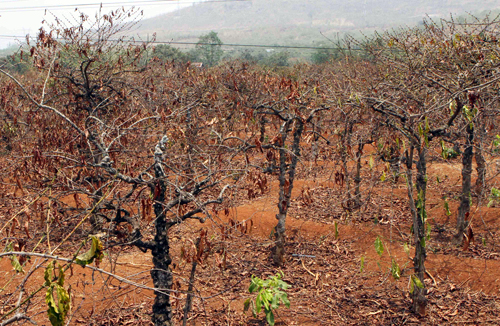 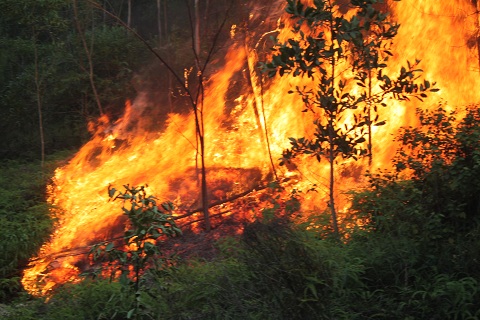 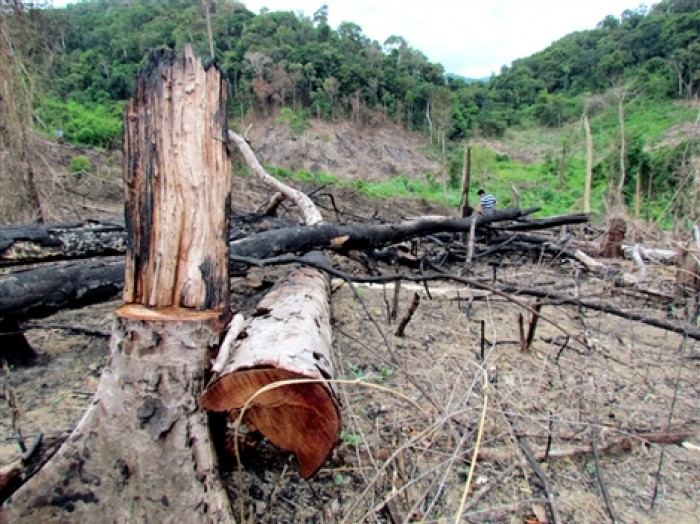